Ein Patient mit Exanthem
Claudia Mattes
Dermatologie
[Speaker Notes: Die nachfolgende „Vorlage“ ist ein Vorschlag für diejenigen, die wenig Erfahrung im Präsentieren von Fällen haben. Frau kann jederzeit davon abweichen, andere Fotos oder Abbildungen einsetzen, oder diese auch einfach weglassen.
Der Titel soll „griffig sein“, das im Vordergrundstehende Leitsymptom beinhalten und/oder neugierig machen]
Anamnese
79 jähriger Patient
 quälender Juckreiz seit einigen Wochen
 beginnende Demenz
 Donepezil, Cerebokan, Pantoprazol, Oleovit Tr.
 Fremdanamnese mit Tochter:
 anamnest. keine neuen Medikamente
 Gewichtsverlust -4kg
[Speaker Notes: Hier gehört zuerst die Spontananamnese dargestellt, danach anamnestische Angaben, die man auf gezieltes Befragen bekommen hat bzw. was für den Fall sonst noch wichtig ist. Selbstverständlich kann man die Anamnese auch auf mehrere Folien aufteilen.]
Hautstatus
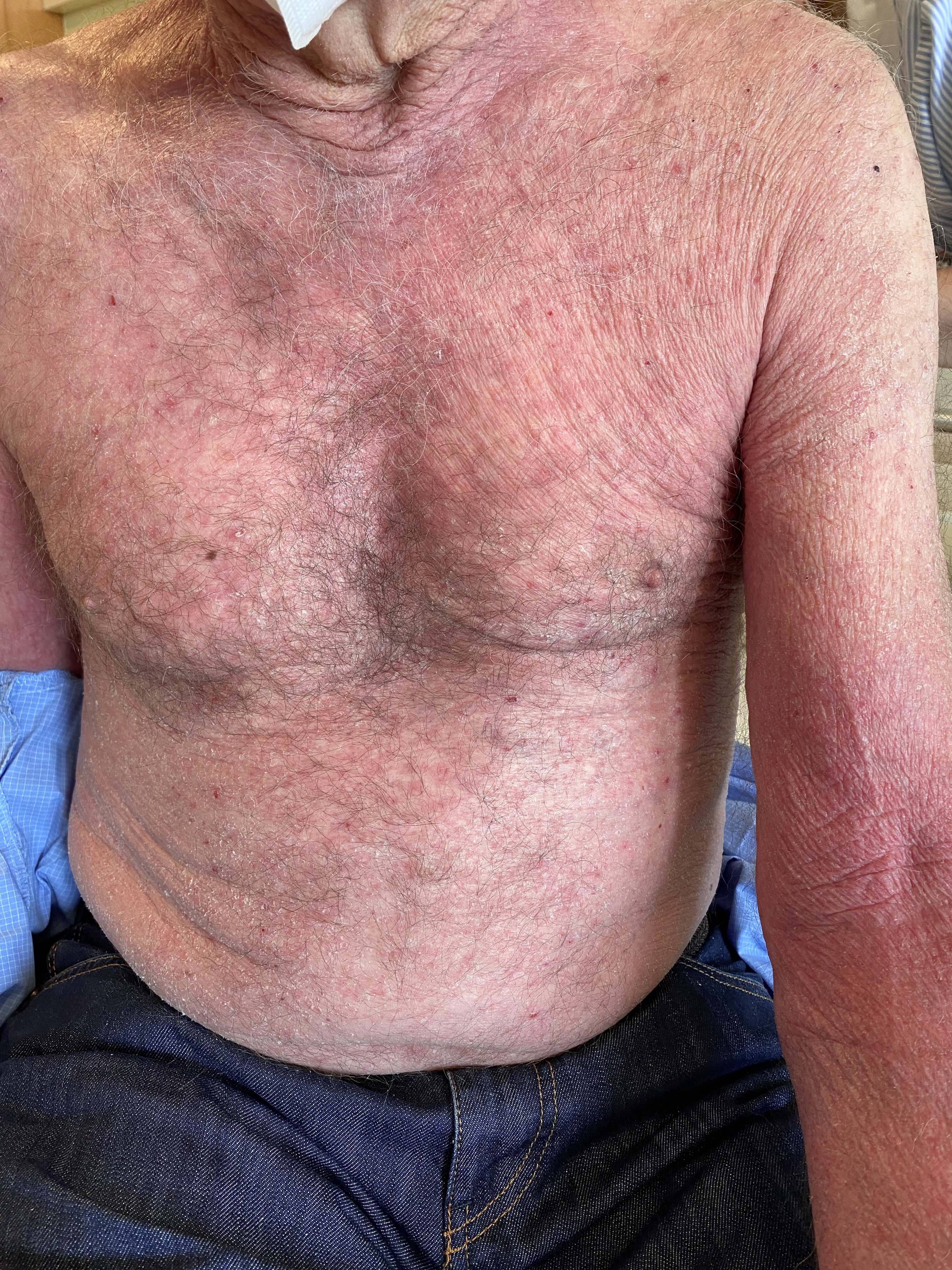 Stammbetontesmakulöses Exanthem
 Suberythrodermie anFlexuren der OEX
 Prurigoknoten
 Kratzartefakte
 Schuppendes Hautbild




Ev. Bilderklärung
1. Verdachtsdiagnose
Initial V.a. Scabies (nächtlicher Pruritus, makroskopisch V.a.  Milbengänge in Pruritusknoten)
Therapieversuch mit Infectoscab® (Permethrin) + Scabioral® (Ivermectin)
 Keine Besserung 

  1. Hautstanze: „histologisch uncharakteristisches Bild“






Ev. Bilderklärung
[Speaker Notes: Beim Medienservice (Tel.92918) kann man bitten, dass im Haus gemachte Röntgen, CT, MR usw. einem als JPG-file per email zugeschickt werden, damit man diese dann mit der Funktion „Einfügen“, weiter zu Graphik in die Folien bringt. Auch selbst gemachte Fotos vom Patienten, z.B. von einem Hautausschlag, einer auffälligen Blickdiagnose machen sich gut.]
Symptomatische Therapie
Prednisolon 50mg (ausschleichende Dosis für 2 Wochen) 
 Desloratadin 5mg 1-0-1 (für 2 Wochen)
 Lokaltherapie:
 Betamethason ÖKS 1x tgl. für 2 Wochen
UVB Bestrahlung
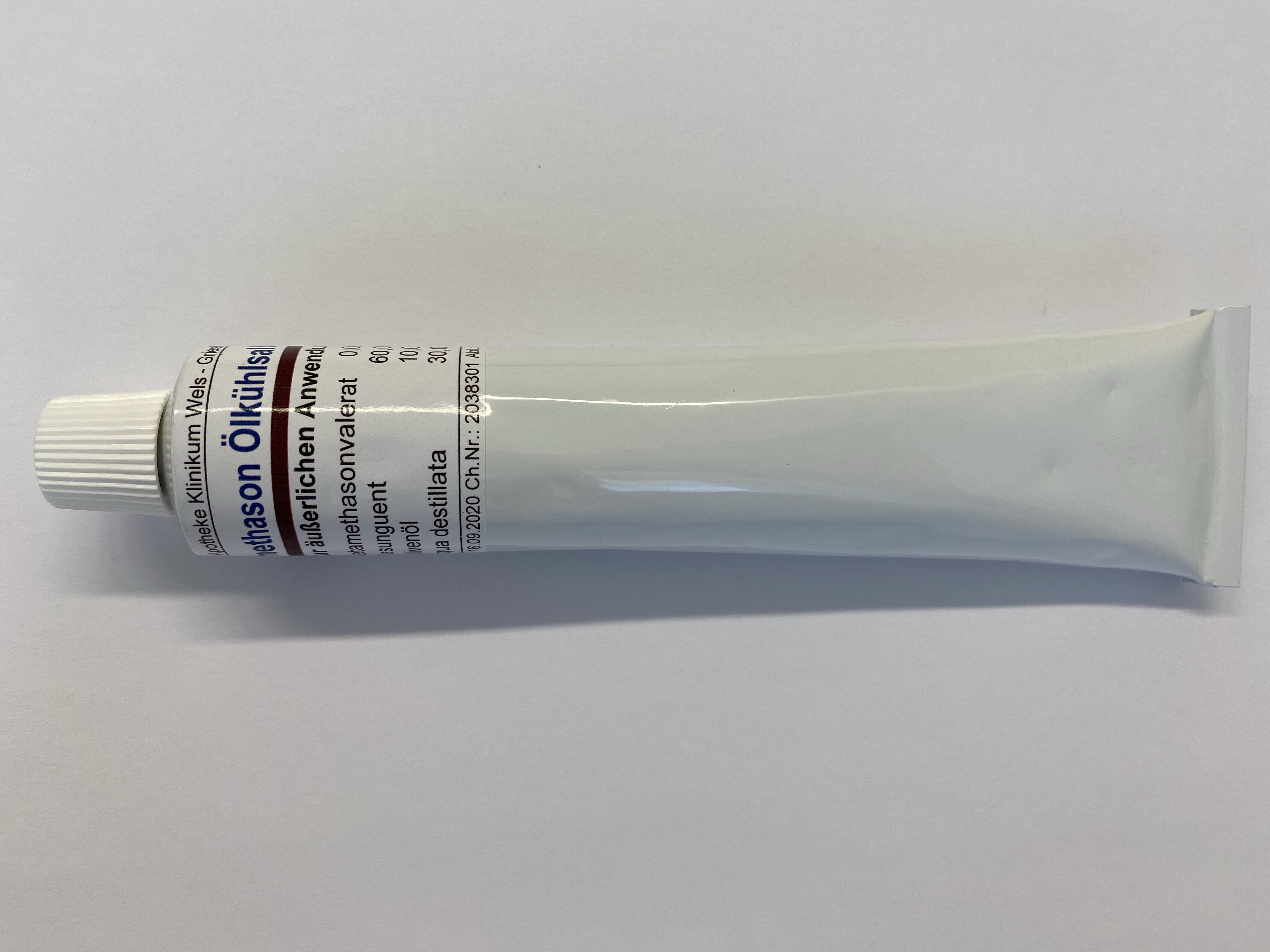 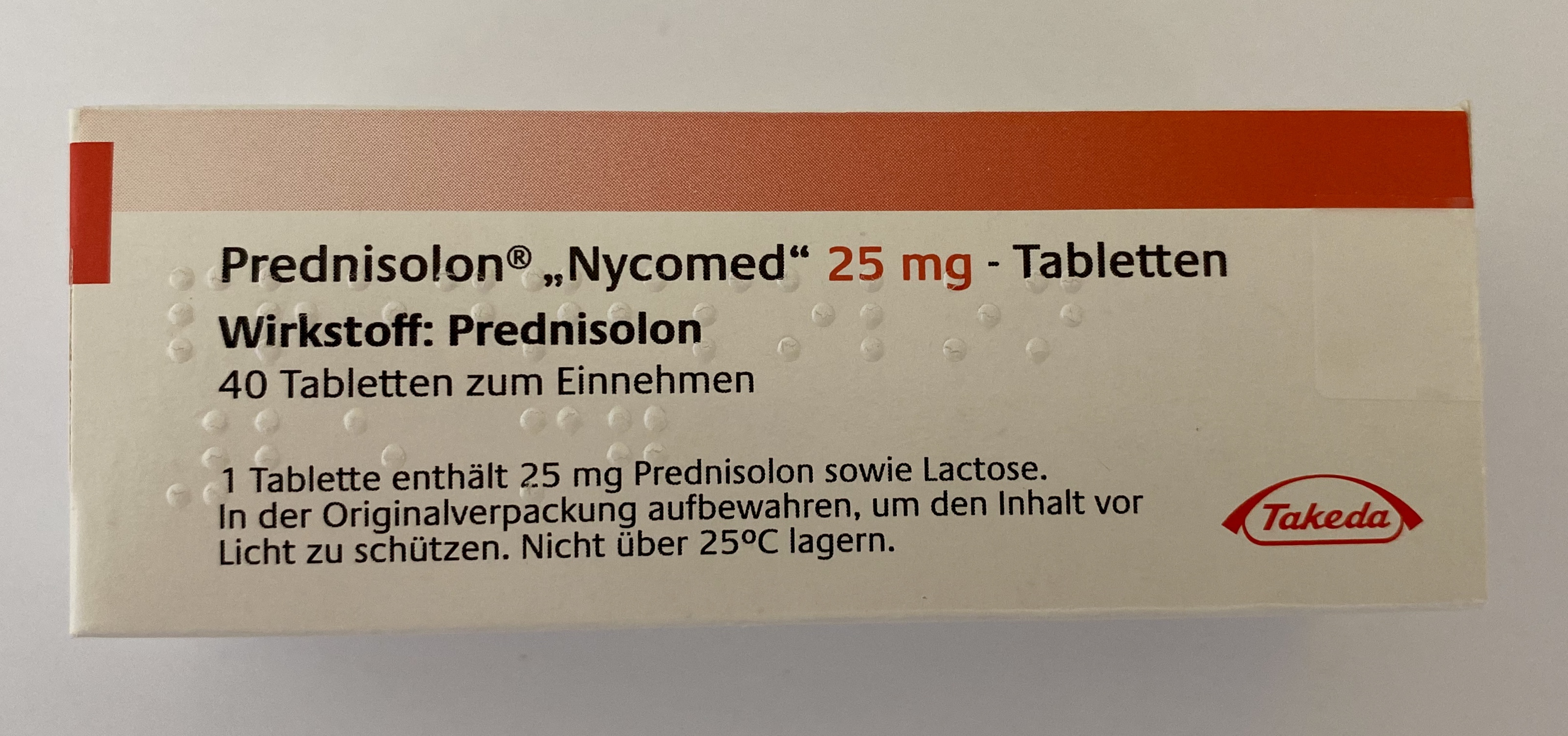 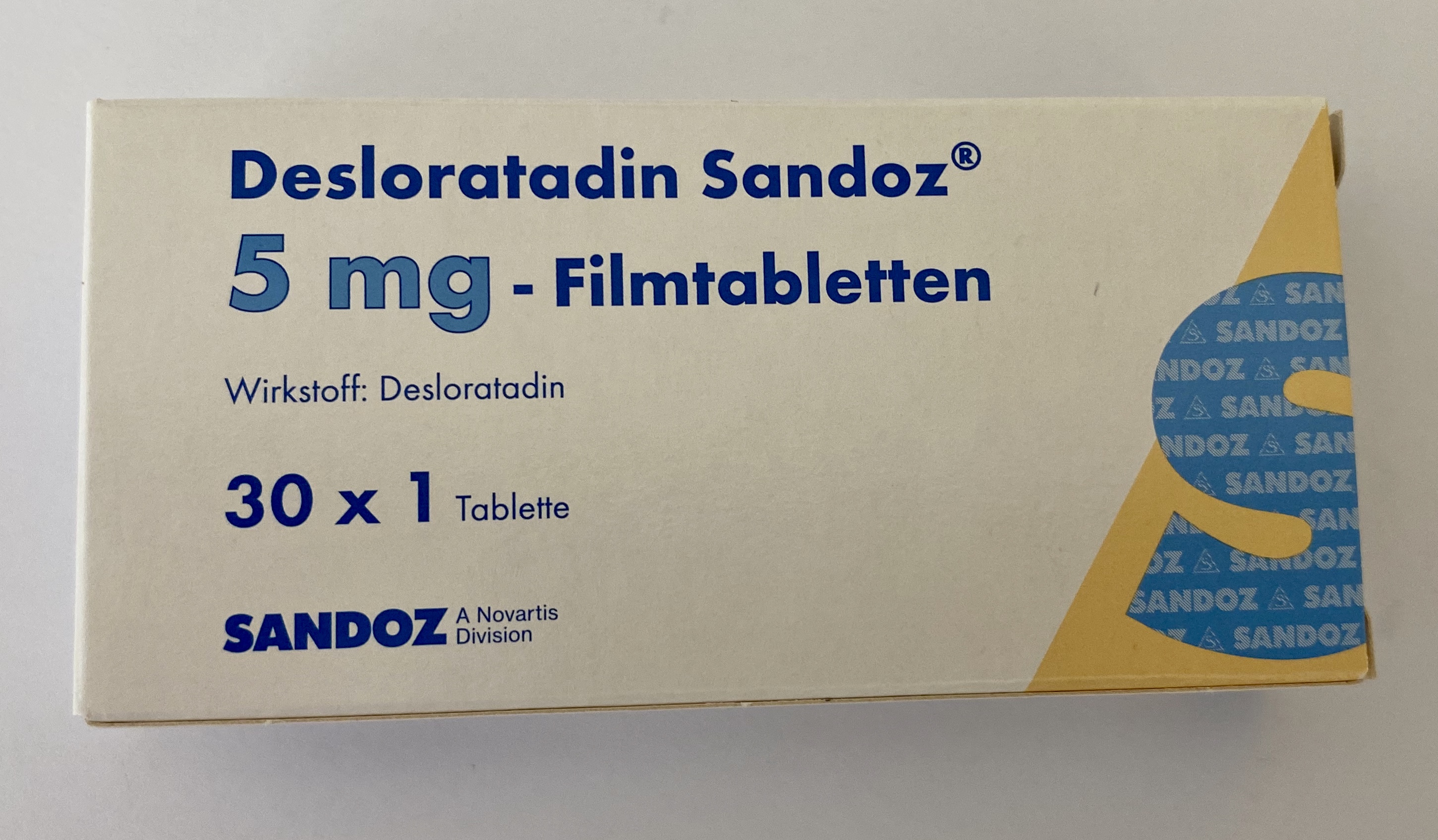 [Speaker Notes: Hier könnten weitere Befunde vom Labor, Bildgebung, von Konsiliaruntersuchungen usw. stehen.]
2. Verdachtsdiagnose
V.a. paraneoplastischer Pruritus
 Stat. Aufnahme zur Durchuntersuchung
 Th-Rö, Sono Abdomen, Colo/Gastro, PSA, Harn  o.B.
 Labor: Thrombozytopenie + Monozytose
 Knochenmarkpunktion: kein Anhaltspunkt für manifeste hämatologische Erkrankung
[Speaker Notes: Welche Verdachtsdiagnosen ergeben sich aus den bisherigen Informationen, was sind die Untersuchungen, mit denen eine Differentialdiagnose ausgeschlossen oder bewiesen werden kann.]
3. Verdachtsdiagnose
Erneute Hautstanze
 Histo: „oberflächlich perivasculäre und interstitielle Dermatitis mit Prurigocharakter und diskreter Eosinophilie – vereinbar mit Medikamentenreaktion“
Beginn Donepezil 3 Monate vor Beginn des Exanthems
 Neurolog. Konsil: Umstellung auf Rivastigmin
 Rasche Abheilung
Arzneimittelexanthem
Allergische Reaktion vom Spättyp (Typ IV)
 Nach Sensibilisierung (nicht nach 1. Verabreichung!)
 Ausbreitung auf Rumpf und Extremitäten
 Auftreten meist 1.-12. Tag nach Therapiebeginn (selten erst Wochen/Monate später)
Aus: Altmeyers Enzyklopädie Dermatologie
Arzneimittelexanthem - Fallbeispiele
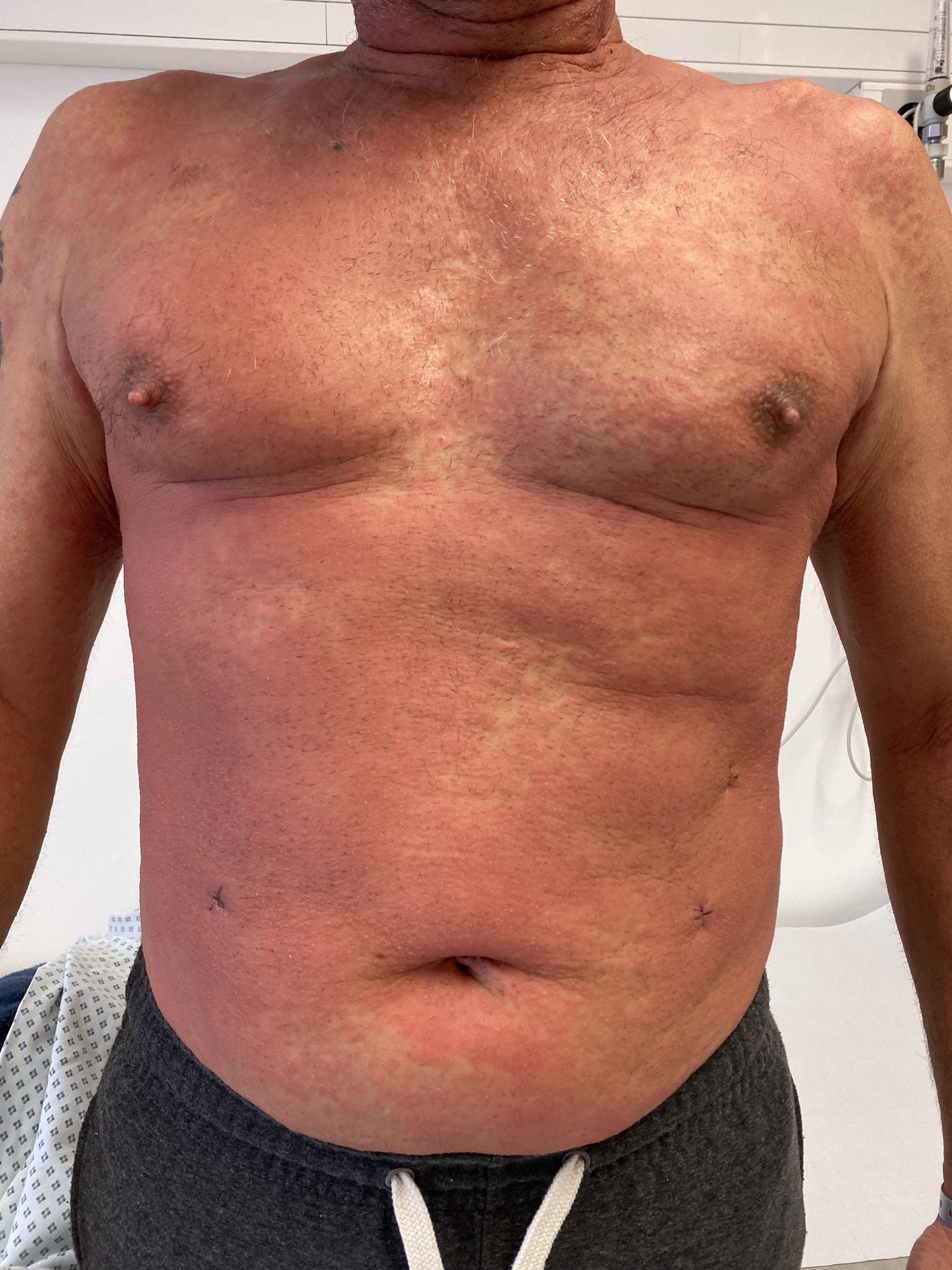 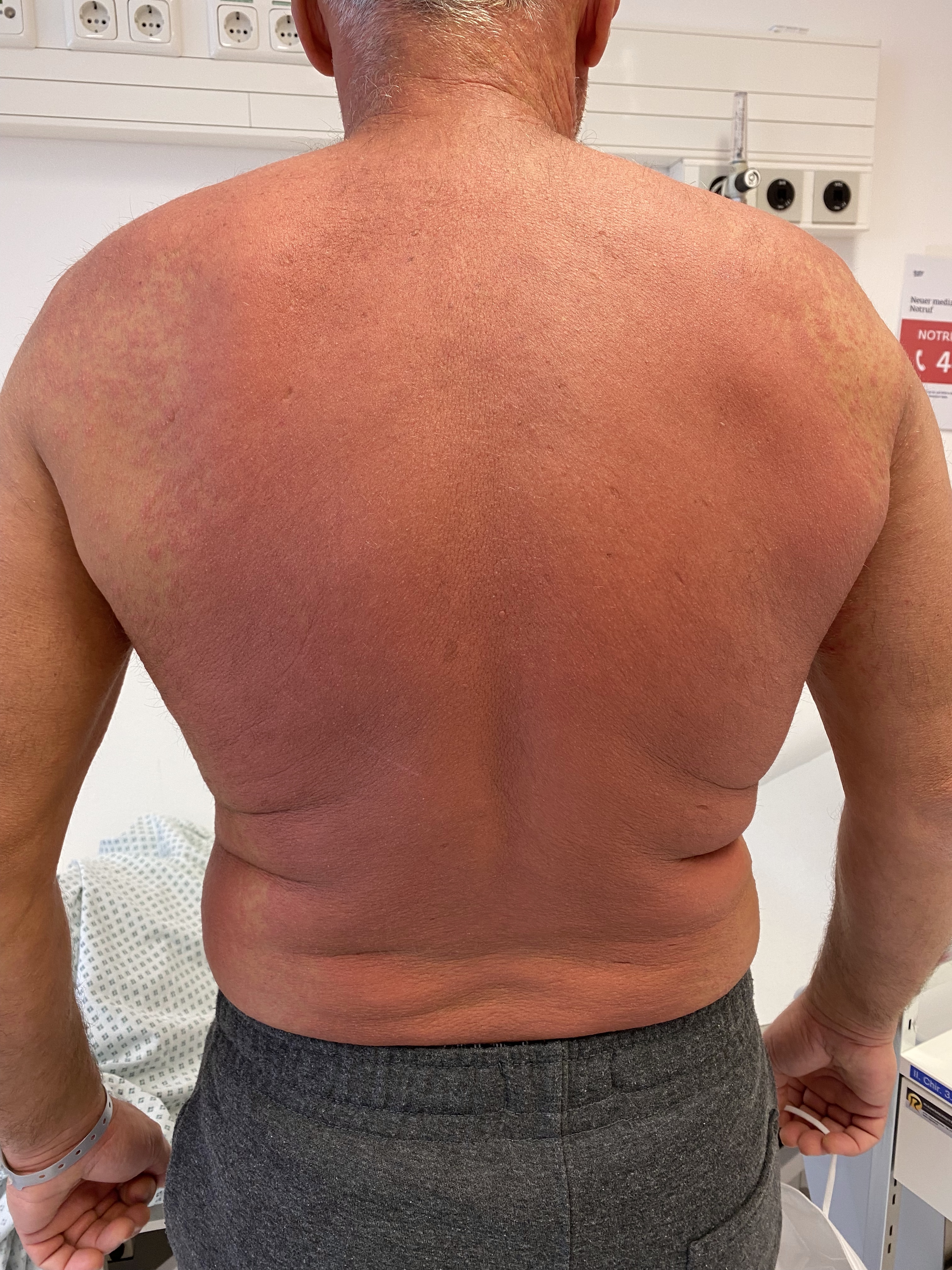 Arzneimittelexanthem - Fallbeispiele
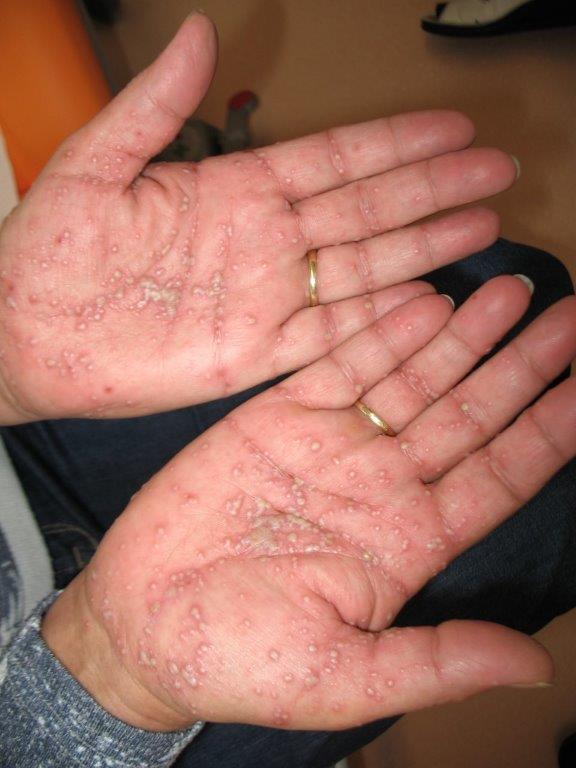 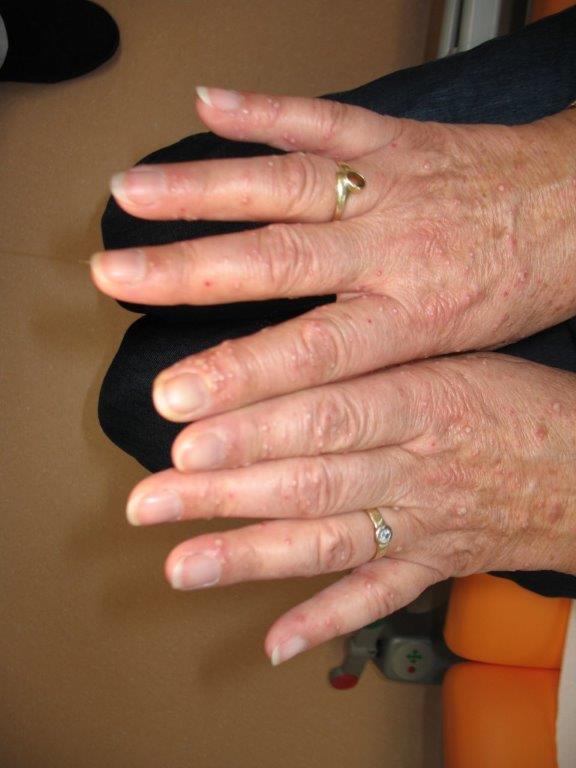 Arzneimittelexanthem - AGEP
= akute generalisierte exanthematische Pustulose

 in >90% nach Medikamenteneinnahme auftretend
 red. AZ, Fieber
 Abheilung i.d.R. nach 10-14 Tagen
 Therapie: Prednisolon, Desloratadin, Diprogenta Cr.
Aus: Altmeyers Enzyklopädie Dermatologie
Danke für die Aufmerksamkeit!
[Speaker Notes: Musterfälle wie sie die Ärztekammer zur Verfügung stellt findet man unter: http://www.arztakademie.at/pruefungen/oeaek-allgemeinmedizin/musterfragen/]